NCODA’s 2025 Fall Summit Poster Guidelines & Submission Handbook
NCODA’s 2025 International Fall Summit
Dates: Oct 15-17, 2025
Location: Orlando World Center Mariott
Address: 8701 World Center Dr, Orlando, FL 32821
Overview: The NCODA Fall Summit offers oncology professionals an opportunity to engage with industry experts through educational sessions focused on patient-centered care and medically integrated oncology. The event includes an exhibit hall showcasing innovative products and services aimed at enhancing oncology practices and patient care.
Poster Timeline
Poster Timeline – Calendar View
Poster Timeline – Calendar View
Poster Timeline – Calendar View
Abstract Requirements
NCODA Poster Abstract
2025 Fall Summit
The Main Topic (e.g., Case Reports)
Name and Credentials | Institution, Organization, or University
Email
Header
Title
Learning Objectives
Abstract [≤400 words]
Choose One Main Topic Below: 
Case Report
Education/Training
Hot Topic
Original Research
Review
References
Body
Your abstract should be labeled under one of the main topics (e.g., III – Hot Topic), but you may adjust the suggested subtitles (e.g., Service or Program/Background) to best suit your content.
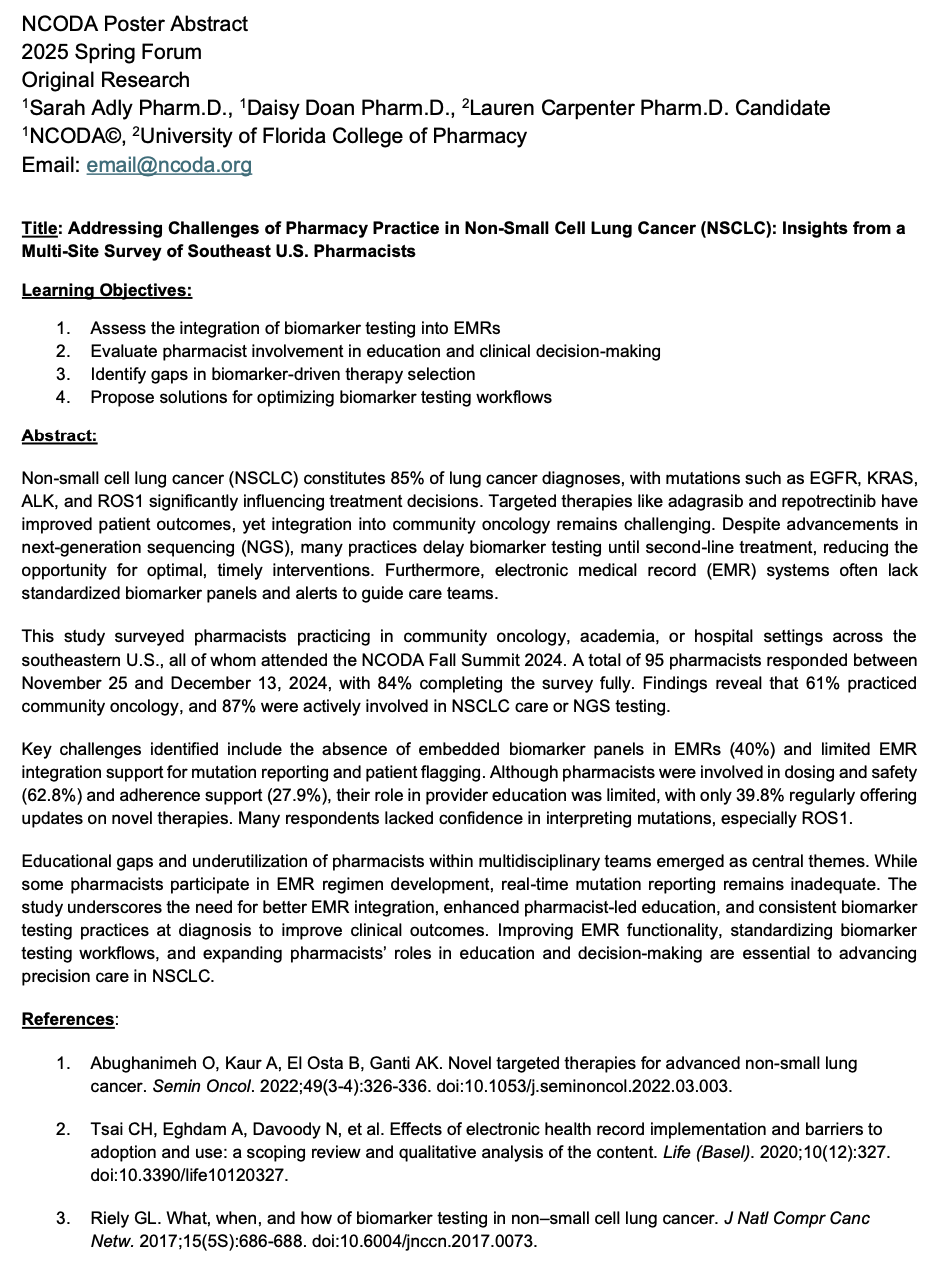 Abstract Example #1
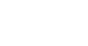 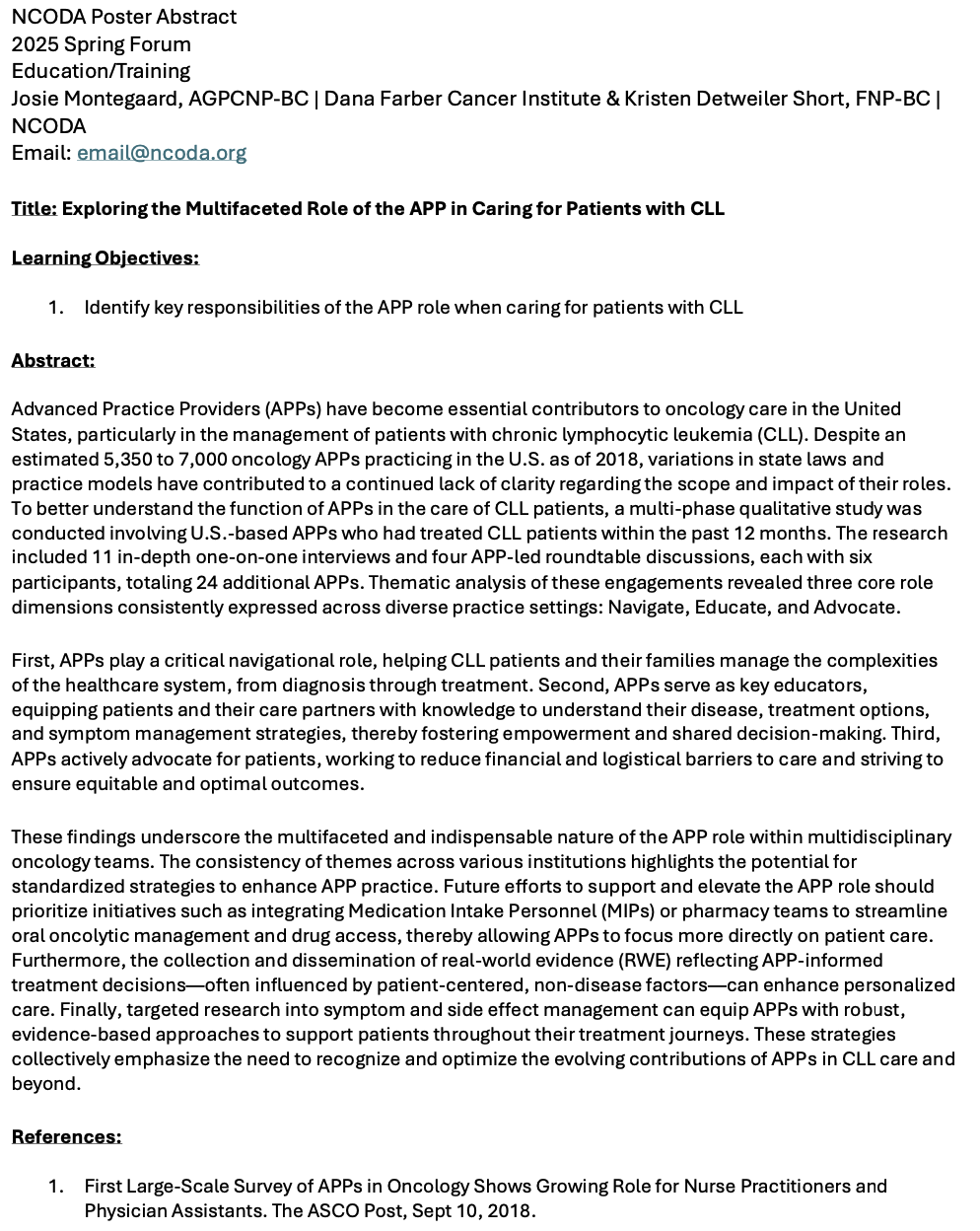 Abstract Example #2
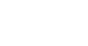 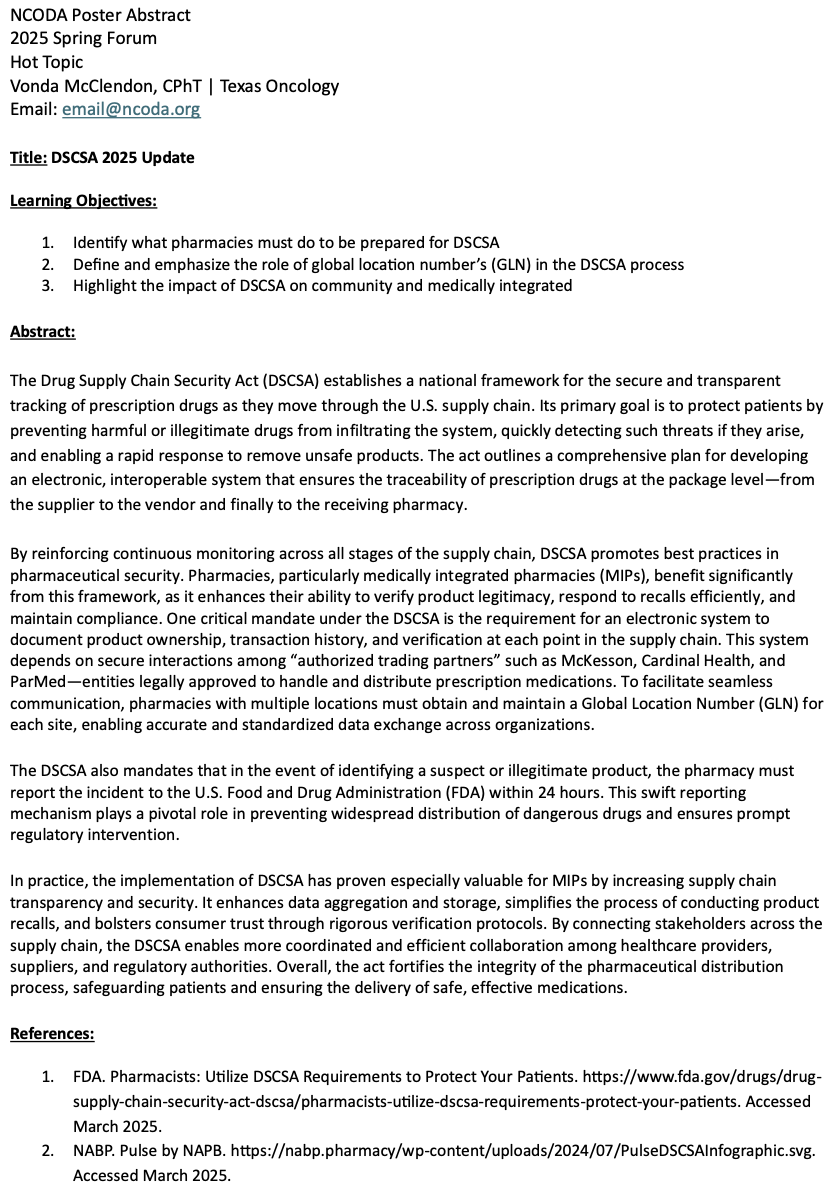 Abstract Example #3
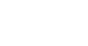 Abstract Submission Instructions
Complete your abstract and save it as an editable Word document (.doc or .docx)
Email the abstract with the subject line: 
 	2025 Fall Summit Abstract – [Poster Title] – [First Name Last Name] 
Send to: posterpresentations@ncoda.org 
CC: your designated committee lead 
Deadline: Fri, July 18
Additional Abstract Information & Next Steps
You will receive feedback by Fri, Aug 1
After revisions, submit your finalized abstract via email to posterpresentations@ncoda.org and CC your designated email lead.
An approved finalized abstract submission is required for your poster to be accepted and featured at the Fall Summit.
If abstract feedback is provided, your final revised submission is due by Fri, Aug 15
Email the abstract with the subject line: 
 	2025 Fall Summit Abstract – [Poster Title] – [First Name Last Name] 
Send to: posterpresentations@ncoda.org 
CC: your designated committee lead 
Begin working on your poster using the approved abstract edits.
Poster Example #1
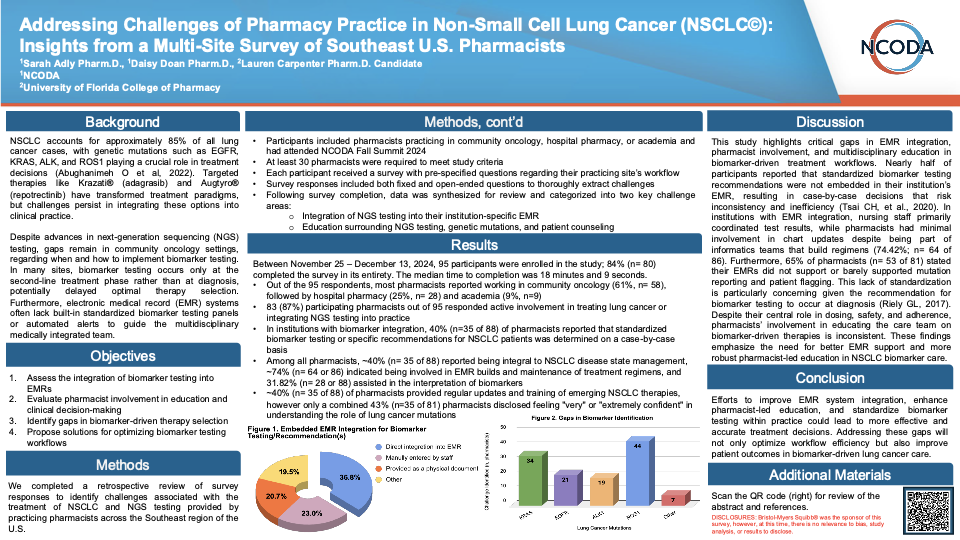 Poster Example #2
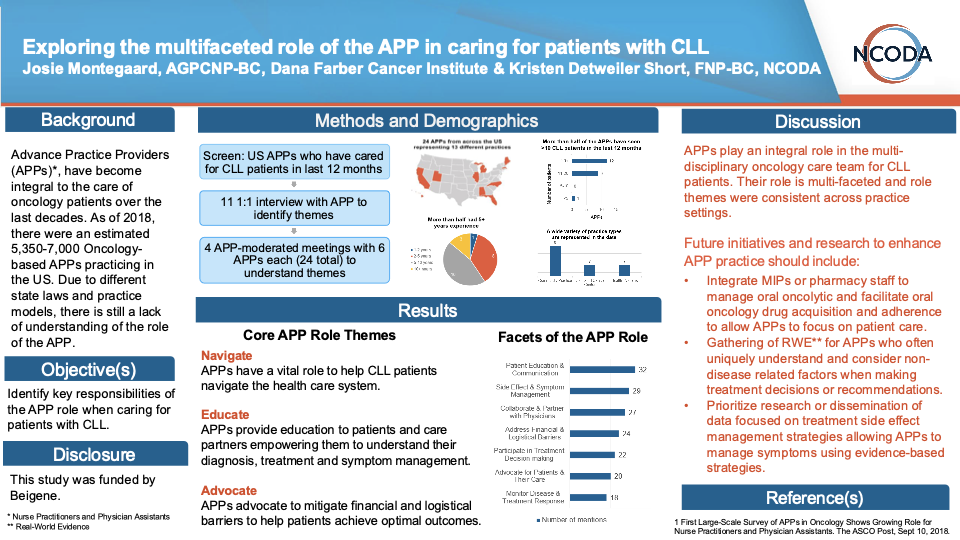 Poster Example #3
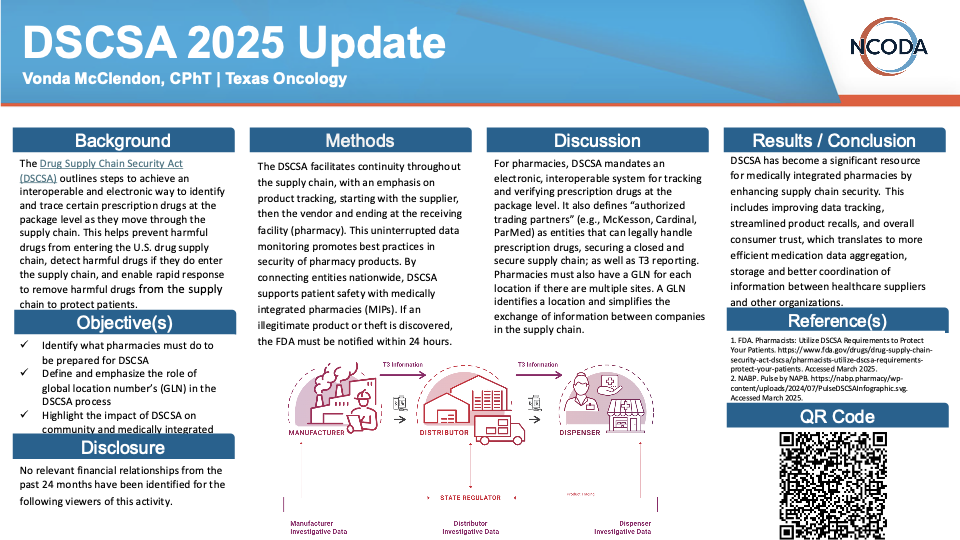 Poster Submission
You can submit your poster by filling out the survey “Spring Forum Poster Submission” found in this link
The poster submission link will open on Mon, Aug 4
Please submit your poster by Fri, Aug 29
If accepted, you will receive feedback on your poster by Fri, Sept 12
After completing your revisions, please submit your finalized poster via email to posterpresentations@ncoda.org and CC you designated email lead. There is no need to resubmit via the survey. 
You will receive the poster schedule by Fri, Sept 19
Poster Submission Alternative
If you are unable to submit your poster via Google Forms, you may email it as a PowerPoint (.pptx) or PDF (16:9 ratio, 19020x1080 px, 300 dpi)
Email the poster with the subject line: 
2025 Fall Summit Poster – [Poster Title] – [First Name Last Name] 
Send to: posterpresentations@ncoda.org 
CC: your designated committee lead 
Deadline: Fri, Aug 29
Include the following information in your email: 
Your name (First Name Last Name) and associated credentials (if applicable): 
Preferred contact email for the person submitting the poster(s): 
Poster presenter(s) name(s) (First Name Last Name) and associated credentials (if applicable): 
Poster presenter(s) preferred contact email: 
Poster presenter(s) affiliated institution/organization/university: 
Has the poster presenter(s) registered for the 2025 Fall Summit: (Yes/No)
Names and emails of individuals to include on NCODA poster communications (other than the person submitting or the presenter(s)). List names and emails. If not applicable, type "N/A": 
Poster title (exactly as it appears on the poster): 
Poster category (select one):  (Case Report, Education/Training, Hot Topic, Original Research, Review): 
Consent for use of abstract and poster in event materials and online: (Yes/No)
Are any of the posters being submitted a Trial-in-Progress (TIP) or Encore. If yes, include the poster titles and identify whether each is a TIP or encore. If not applicable, type "N/A": 
Special requests or accommodations needed:
Poster Reminders
Technical & Design Specifications
Poster Size: PowerPoint or PDF (16:9 ratio, 19020x1080 px, 300 dpi).
Display: Posters will be shown on a 65" TV screen.
Font Size: Minimum 10-14 pt font.
Font Style: Stick to serif or sans-serif fonts (e.g., Arial, Calibri, Times New Roman).
Graphics & Images: 
Use high-resolution images. Avoid blurry, pixelated, or stretched graphics. 
Ensure graphs, charts, and visuals are labeled clearly (e.g., axes, legends, units).
Use text overlays on shapes instead of typing directly into shapes to maintain consistent font size. 
No audio, video, or animations allowed. 
Alignment & Spacing: 
Maintain consistent alignment across all elements. Misalignments are especially noticeable on the large displays. 
Ensure consistent font sizes and styles throughout. 
Color Scheme: Use a professional, high contrast color palette to maximize readability.
Poster Reminders
Content & Presentation Best Practices
Title: 
Avoid starting with "A," "An," or "The".
If applicable, do not include brand names in the title.
Acronyms: Always spell out acronyms on the first use (e.g., over-the-counter (OTC)). 
References:
Use American Medical Association (AMA) style for all references, including images.
If space is limited, you may include a QR code linking to full references or additional materials. Please ensure the QR code works properly and is not set to expire.
Visual Cues: Consider using callout boxes or arrows to highlight key points or data. 
Language: 
Maintain a professional tone throughout.
Ensure spelling and grammar are correct. Proofread carefully. 
Presenter Preparation
Elevator Speech: Prepare a 3-4-minute summary of your poster for the presentation session. 
Practice presenting your poster verbally to ensure clarity and confidence. 
Dress Code Reminder: Business professional attire is expected for the presentation.
Frequently Asked Questions
Is there a submission fee? 
No. There is no fee to submit your poster. 
Do you accept Trial-in-Progress (TIP) or Encore posters? 
Yes, with conditions. NCODA currently accepts TIP and Encore Posters: 
Be identified as such during abstract and poster submission.
Include in the disclaimer that the poster is a TIP or an Encore poster.
Please note: 
Priority approval will be given to posters that are not TIPs or Encores, as spots are limited. 
If space permits, TIPs and Encores will be considered without issue. 
Are submitted posters peer reviewed?
Yes. All posters and abstracts undergo peer review by the NCODA Poster Committee. 
If the first author is not able to attend the congress to present in person who may present on their behalf? 
A co-author may present on behalf of the first author. 
If a pharmaceutical company employee will present on behalf, please inform us of their name and company during submission.
The designated presenter must be registered for the 2025 Spring Forum. 
Do I need to prepare a printed version of the poster? 
No. Posters will be displayed on a 65" TV screen during the presentation. A printed version is not required. 
Am I required to use the NCODA poster template? 
No. The NCODA poster template is not required. It is simply provided as a resource to help you get started. If you have an existing company or organization poster, you are welcome to use your own template.  
Are posters published anywhere? 
Posters and abstract will be published: 
On the NCODA website
In Summit Rewind or Forum Rewind (Only for their respective conference) 
In the NCODA Journal of Oncology Abstracts (NJOA)
Support & Contacts
For questions or assistance, please contact: posterpresentations@ncoda.org
CC: your community leads












We're happy to assist with any questions regarding abstract/poster submissions, formatting, deadlines, or logistics!
Poster Templates
Title
Name(s) | Name of Organization
Background
Methods
Discussion
Results / Conclusion
State the purpose of the research and summarize the current knowledge, the knowledge gap, and how the research project proposes to address the knowledge gap.
Describe the approach, including study design, participants, data collection, and analysis methods.
Interpret the results, highlighting their significance, implications, and potential limitations.
Summarize the key findings of the project or research, often with the support of data tables or figures.
Reference(s)
REPLACE WITH GRAPHICS: (charts, graphs, diagrams, etc.) that effectively convey the data or concepts.
Ensure all literature, data, prior work, graphics, etc., referenced in the presentation are properly cited.
Objective(s)
Disclosure
Identify the specific aims or research questions the project seeks to answer.
Disclose all financial or personal relationships that could influence the research or outcomes.
Title
Name(s) | Name of Organization
Background
Methods
Discussion
Results / Conclusion
State the purpose of the research and summarize the current knowledge, the knowledge gap, and how the research project proposes to address the knowledge gap.
Describe the approach, including study design, participants, data collection, and analysis methods.
Interpret the results, highlighting their significance, implications, and potential limitations.
Summarize the key findings of the project or research, often with the support of data tables or figures.
Reference(s)
Objective(s)
REPLACE WITH GRAPHICS: (charts, graphs, diagrams, etc.) that effectively convey the data or concepts.
Identify the specific aims or research questions the project seeks to answer.
Ensure all literature, data, prior work, graphics, etc., referenced in the presentation are properly cited.
Disclosure
Disclose all financial or personal relationships that could influence the research or outcomes.
Title
Name(s) | Name of Organization
Background
Methods
Discussion
Results / Conclusion
State the purpose of the research and summarize the current knowledge, the knowledge gap, and how the research project proposes to address the knowledge gap.
Describe the approach, including study design, participants, data collection, and analysis methods.
Interpret the results, highlighting their significance, implications, and potential limitations.
Summarize the key findings of the project or research, often with the support of data tables or figures.
Reference(s)
Objective(s)
REPLACE WITH GRAPHICS: (charts, graphs, diagrams, etc.) that effectively convey the data or concepts.
Ensure all literature, data, prior work, graphics, etc., referenced in the presentation are properly cited.
Identify the specific aims or research questions the project seeks to answer.
Disclosure
Disclose all financial or personal relationships that could influence the research or outcomes.
Title
Name(s) | Name of Organization
Background
Methods
Discussion
Results / Conclusion
State the purpose of the research and summarize the current knowledge, the knowledge gap, and how the research project proposes to address the knowledge gap.
Describe the approach, including study design, participants, data collection, and analysis methods.
Interpret the results, highlighting their significance, implications, and potential limitations.
Summarize the key findings of the project or research, often with the support of data tables or figures.
Objective(s)
REPLACE WITH GRAPHICS: (charts, graphs, diagrams, etc.) that effectively convey the data or concepts.
Identify the specific aims or research questions the project seeks to answer.
Reference(s)
Ensure all literature, data, prior work, graphics, etc., referenced in the presentation are properly cited.
Disclosure
Disclose all financial or personal relationships that could influence the research or outcomes.
Title
Name(s) | Name of Organization
Background
Methods
Discussion
Results / Conclusion
State the purpose of the research and summarize the current knowledge, the knowledge gap, and how the research project proposes to address the knowledge gap.
Describe the approach, including study design, participants, data collection, and analysis methods.
Interpret the results, highlighting their significance, implications, and potential limitations.
Summarize the key findings of the project or research, often with the support of data tables or figures.
Reference(s)
Ensure all literature, data, prior work, graphics, etc., referenced in the presentation are properly cited.
QR Code
Objective(s)
REPLACE WITH GRAPHICS: (charts, graphs, diagrams, etc.) that effectively convey the data or concepts.
REPLACE WITH QR CODE TO LINK SUPPLEMENTAL MATERIAL
Identify the specific aims or research questions the project seeks to answer.
Disclosure
Disclose all financial or personal relationships that could influence the research or outcomes.